National Association of Railway BusinessWomen
www.NARBW.org
When logging on to the website it will bring you to the HOME PAGE. Navigate through the website by using the scroll bar on the right hand side of your screen or by clicking on the menu bar at the top center of your screen.SCROLL DOWNYou will see the Photo Gallery, Our Purpose, In The Spotlight, Welfare Warriors & Presentations. The most recent posts are shown on the Home Page.You will see the most recent national Presidents here on the Home Page and  a link to view the page for the Hall of National PresidentsAt the Very Bottom of the Home Page there are Quick Links to some of the website pages and social media links.
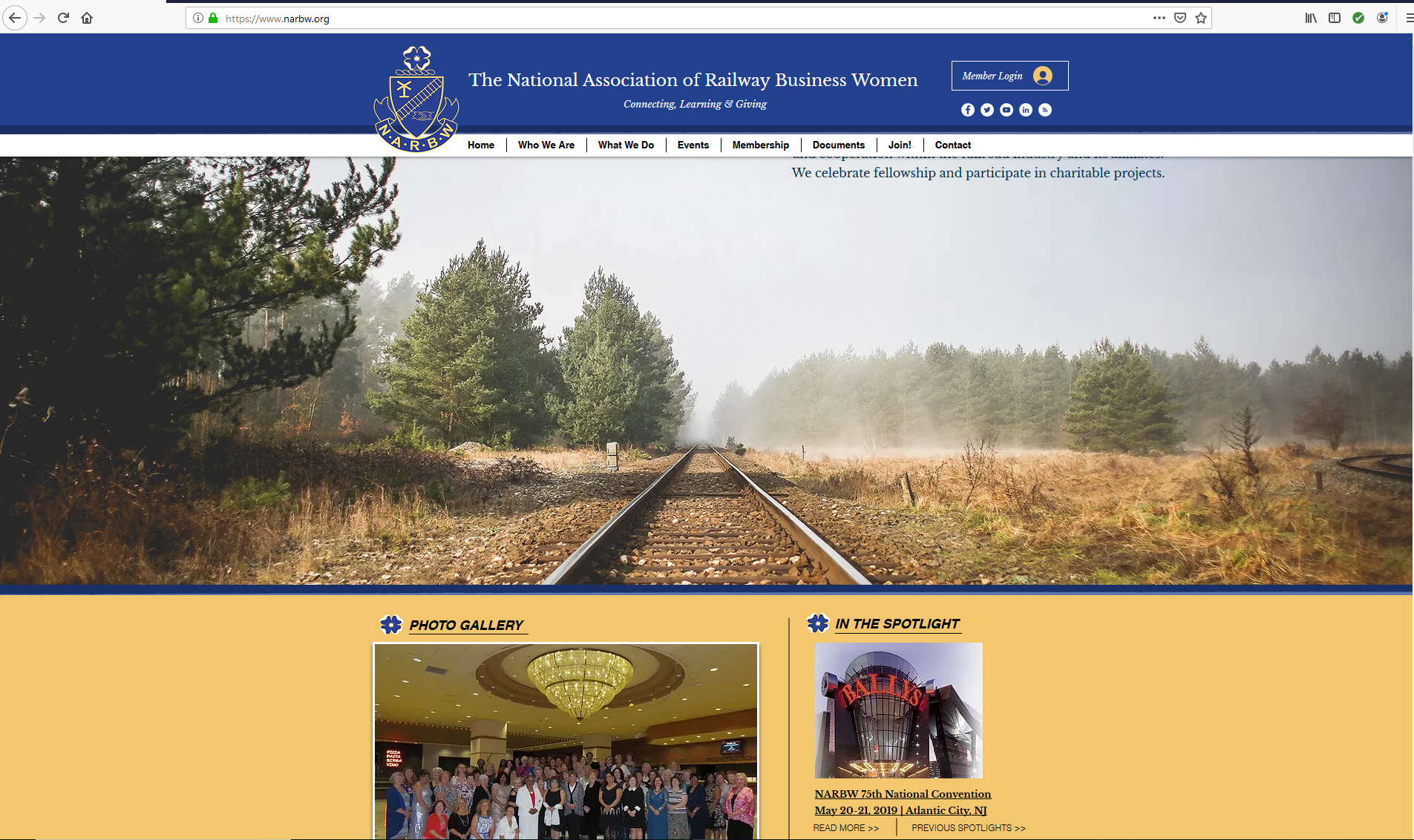 Who We Are
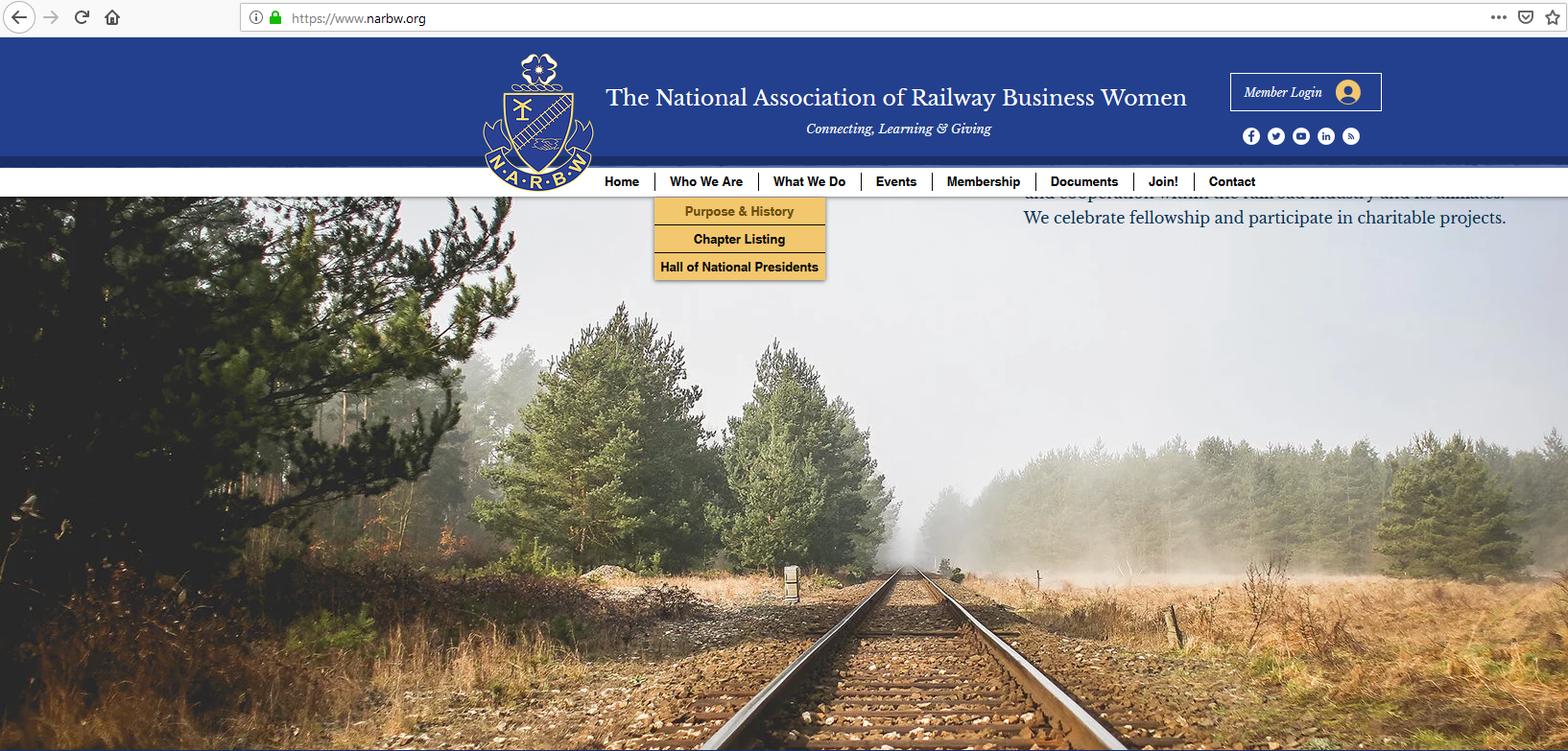 Purpose & History
This page will give you the NARBW Purpose & the History of the Organization

Chapter Listing
This page will give you a list of all active chapters in the organization.  Click on a chapter and it will give you a brief description of the chapter’s established date, email contact link, meeting times, current chapter president and a small description of chapter activities.

Hall of National Presidents
Here you can view the photos of all the national presidents.  Scroll over the photo and their name , chapter and year of service is listed.
What We Do
Scholarship Program
This page will show you the photos of the most recent National Scholarship Winners.  If you click on their photo it will also give you a brief description about the winners that was read at the National Convention.  

The Scholarship page will also give you a description about the program and a link for the scholarship application
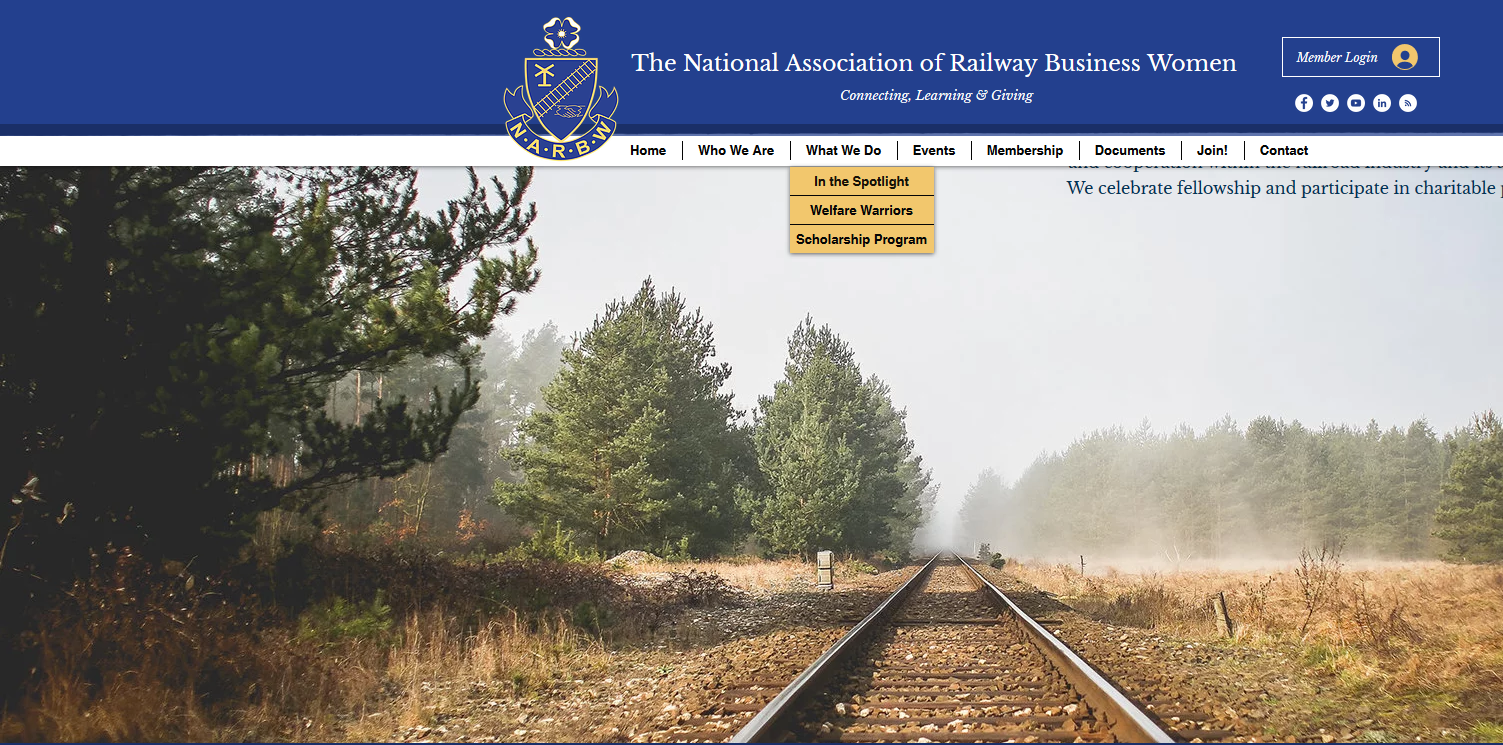 Events
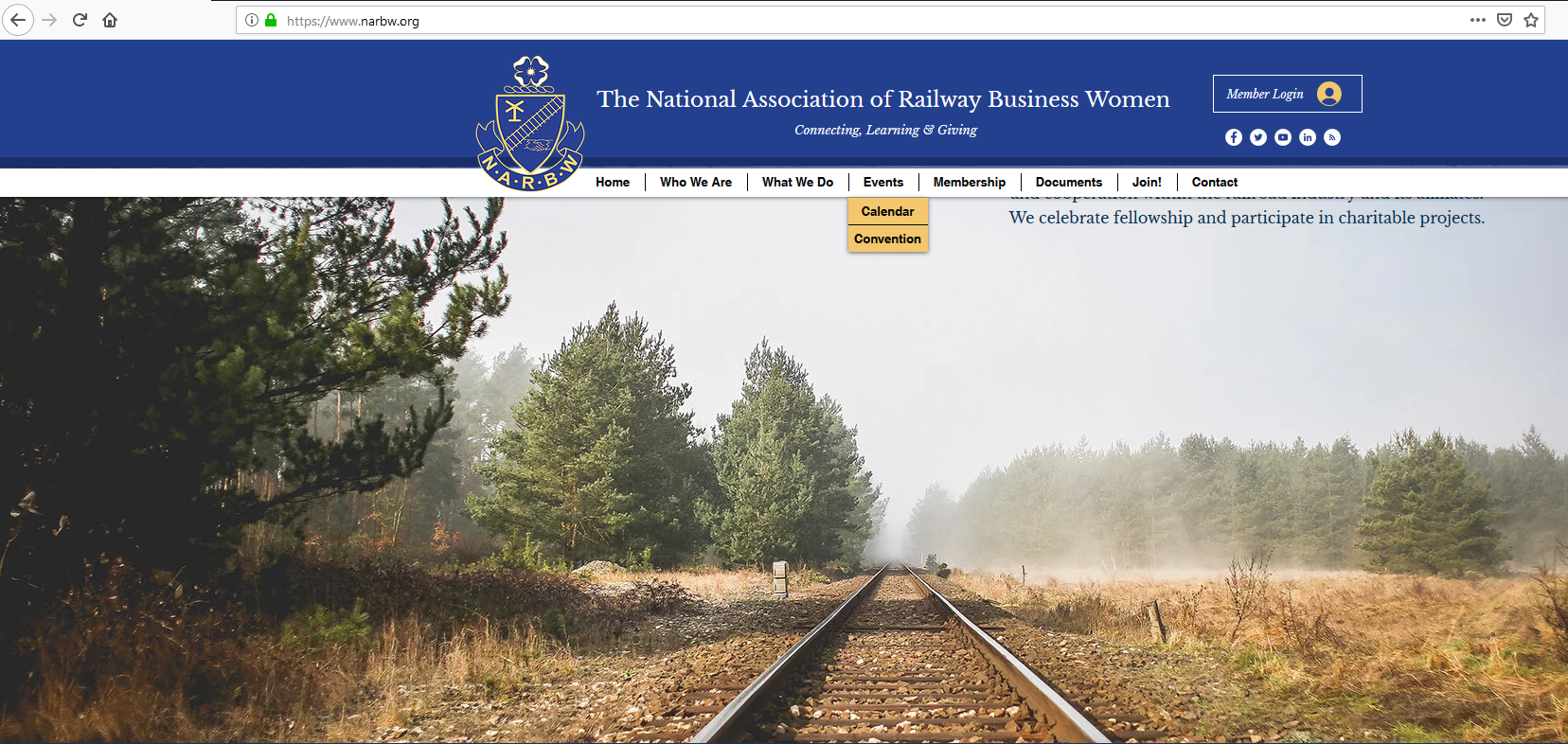 Calendar
On this page you will find the national calendar with  upcoming dates and announcements.

Convention
This page will give you all the convention information needed for the next National Convention.  Links to Forms and the most recent Photo Gallery of Convention Photos will be posted on this page.
Documents
Capsules
The page will give you access to all the published national quarterly capsules.  Scroll down a little more and any historical documents you can find here as well.

Members Forms
If you are being asked to enter in a Password in the Guest Area, the Members Only Password is CORNELL (all caps)

All member Documents are posted under members Forms.  National Constitution & Bylaws, Convention Books & Photos, National Operating Budget, Forms, Handbooks, Membership & Officer Rosters, marketing Materials, and Plans of Work & Reports.

                 Presentations 
Click here to find our presentations
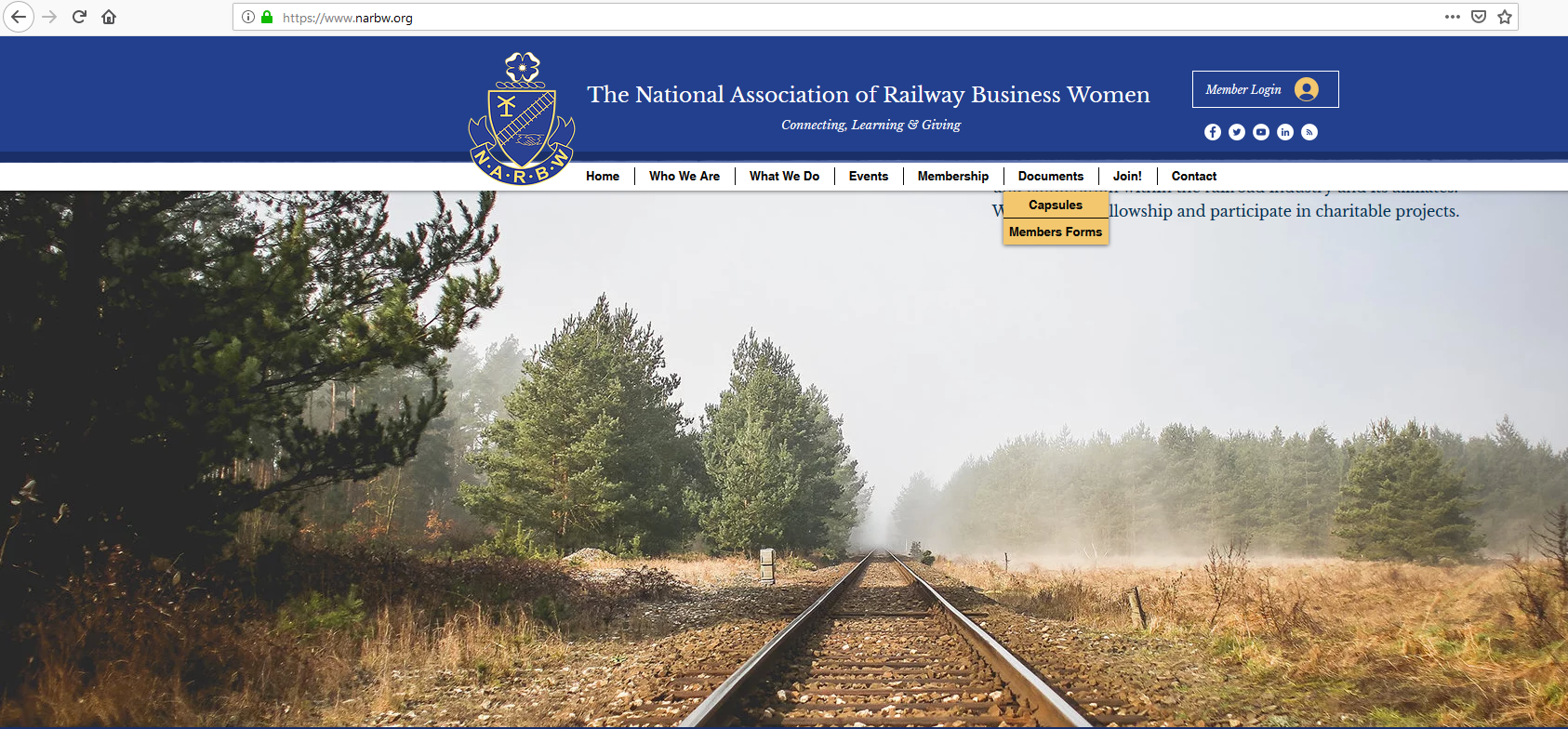 Membership
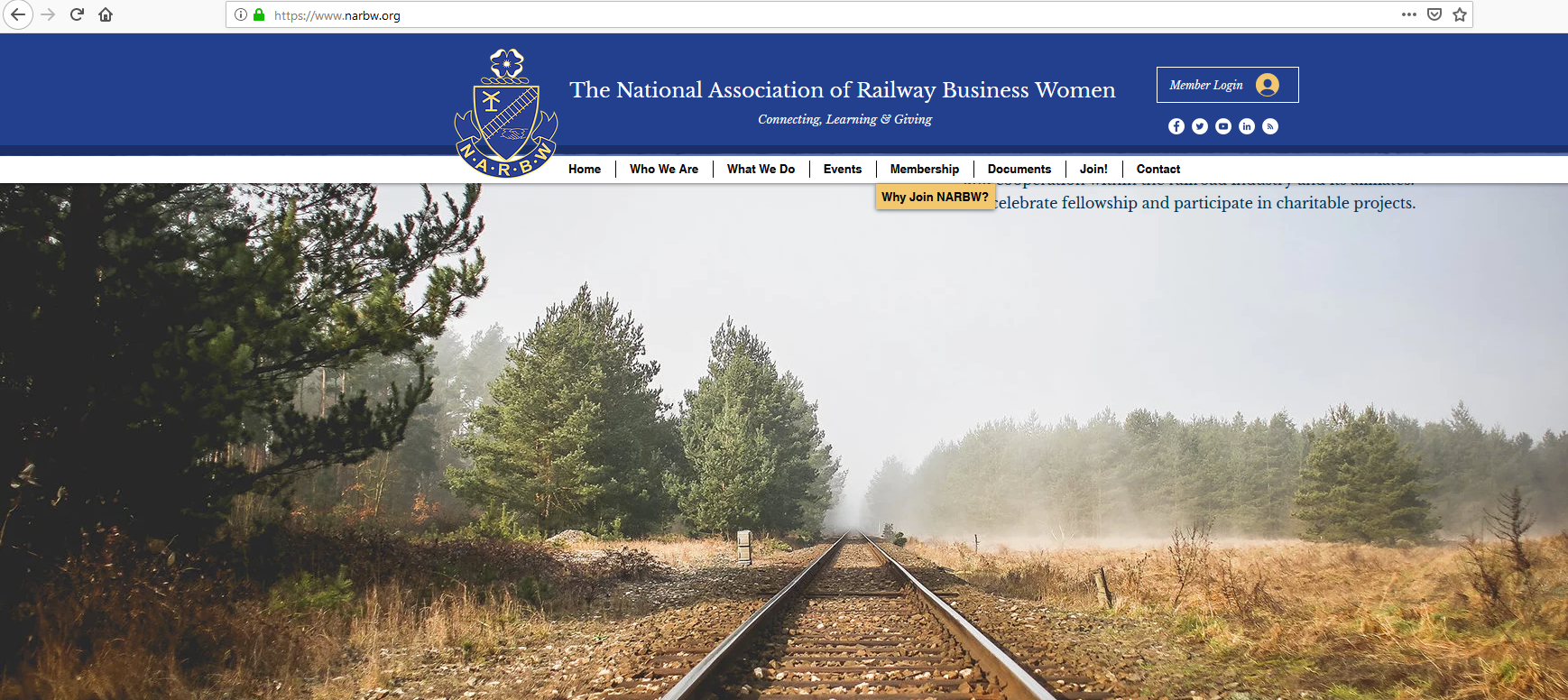 Why Join NARBW

This page gives readers the purpose of  the organization, member testimonials, and the types of memberships that are offered by the organization.

There is a link to the NARBW Brochure  for the readers convenience. Scroll down a little more and find two simple steps to join.
Join
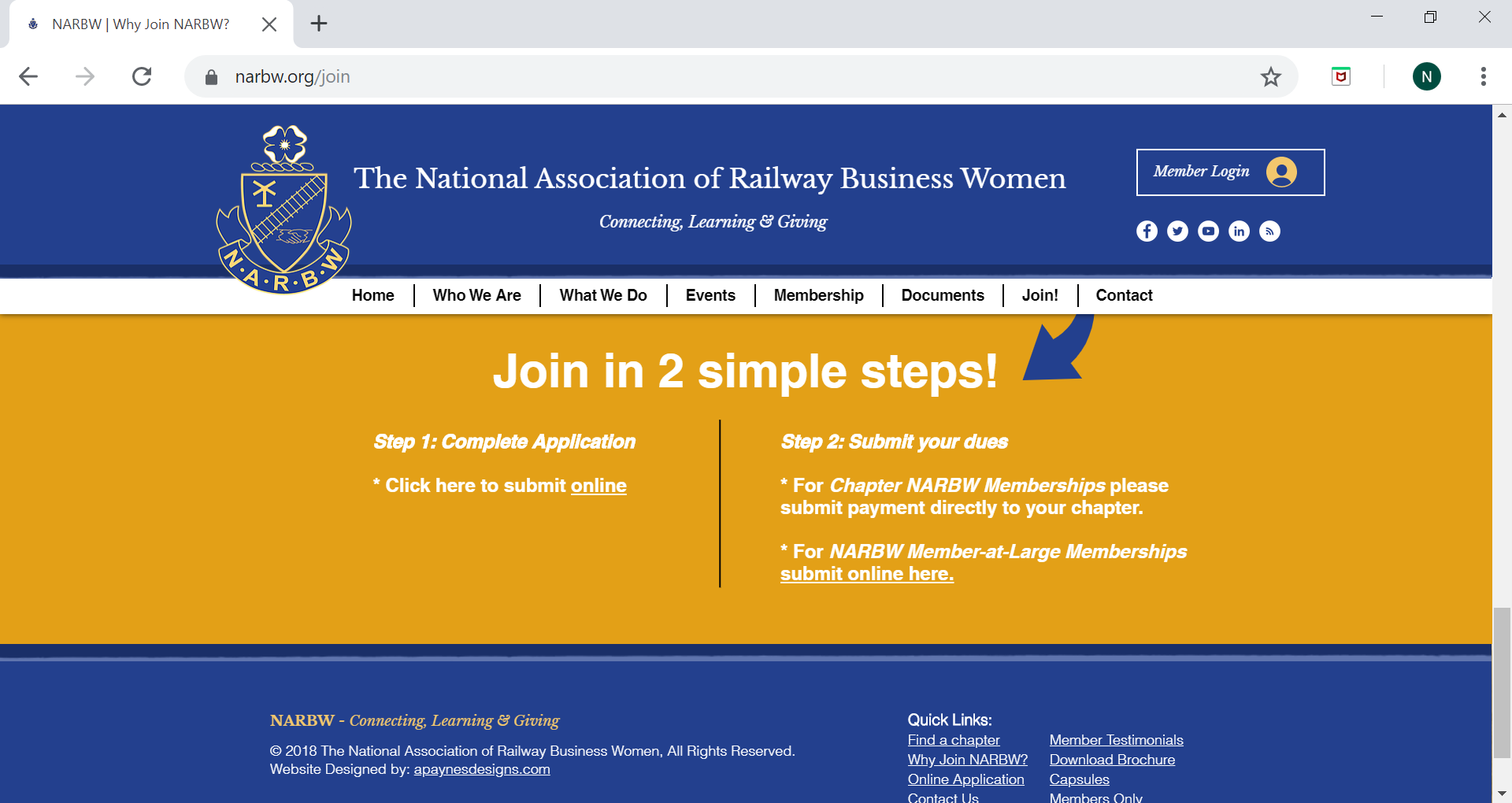 Step 1:  Complete an online application

Step 2:  Submit your dues (to the local chapter) or for member-at-large submit payments on-line.
Contact
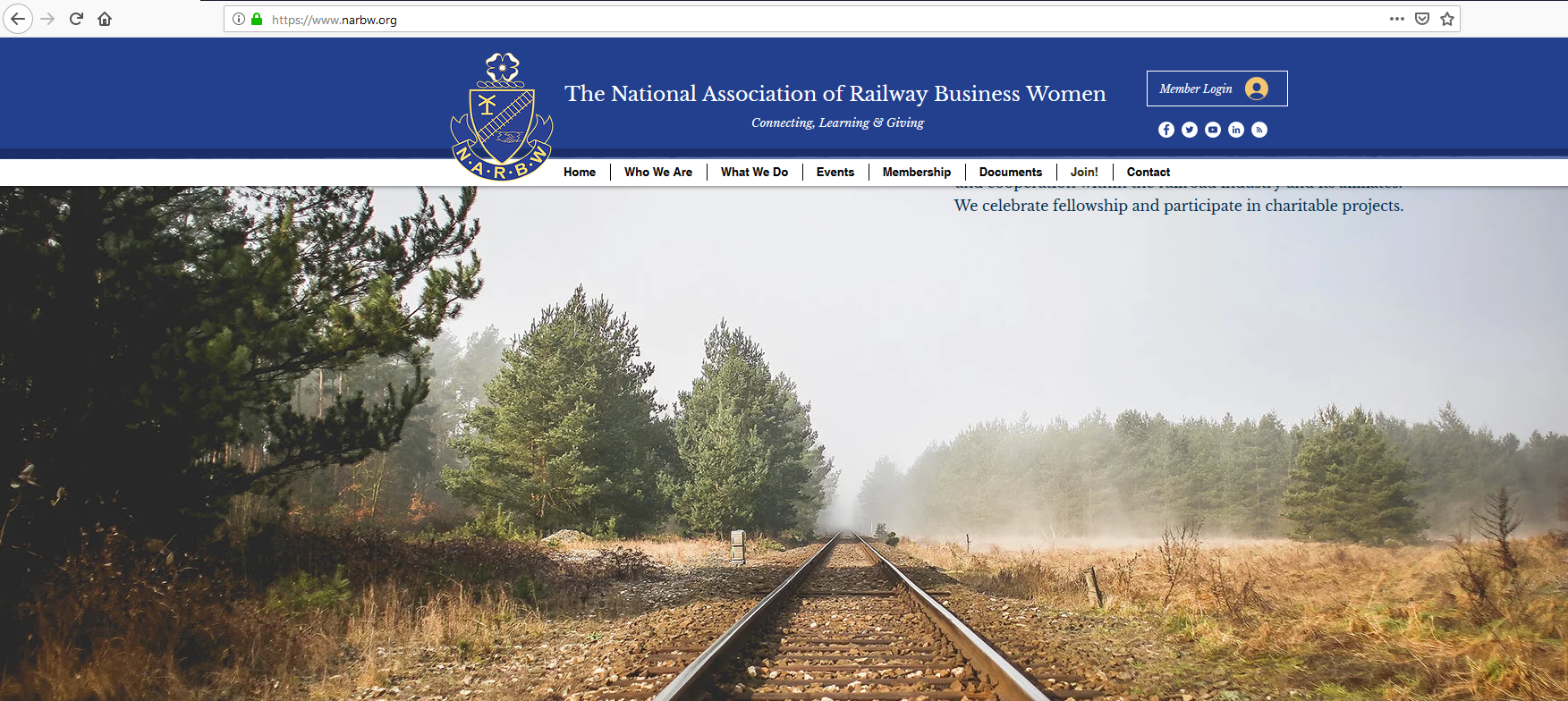 This page will allow you to send an email to national with your questions or comments.

You will also see that the live Facebook social media page for national is also visible.
Social Media Links
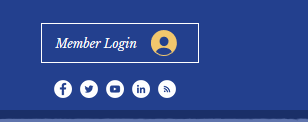 In the Upper right-hand corner of the home page you see circles with the social media symbols.  These are all the National NARBW social media links.  Click to access these accounts.

Remember these same links are always located at the bottom of each website page.
Facebook
YouTube
Twitter
Linked in
FeedBurner
Members Login
The Members Profile page is a membership database just for NARBW Members Only.

If you are new to the Members Profile Page, 
click the orange link that says sign up 
               New to this site? Sign Up

Once you sign up, National will review your request and approve your request.


If you have already signed up for this site with your personal email address and password,  enter that information in and click Log In
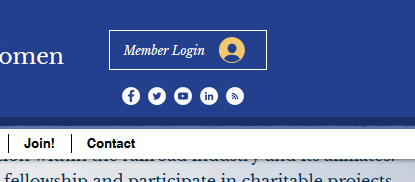 Membership Profile
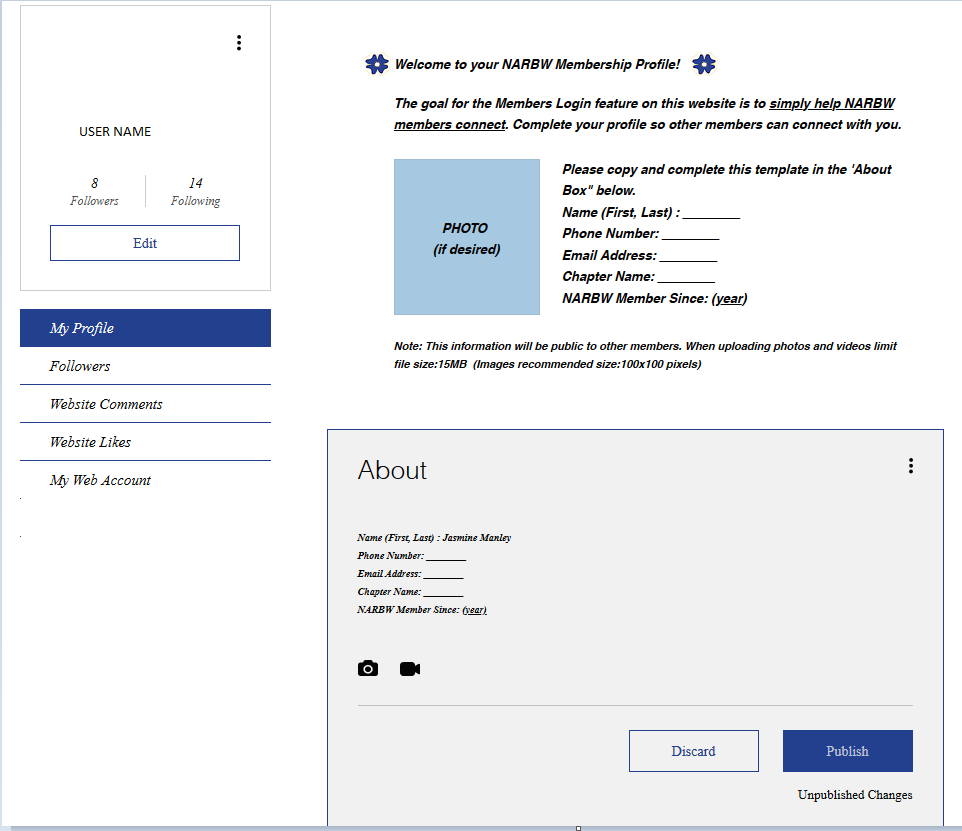 The directions on this page will direct you on how to complete the about section of your profile page.

Feel free to add anything you want your followers to know about you, including posting pictures and videos of your choice.
Membership Profile
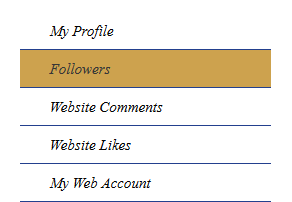 FOLLOWERS

Review this page to see the NARBW Members you are following and who is following you.

You can click on their profile and view their profile page
Membership Profile
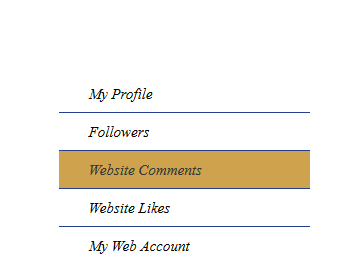 WEBSITE COMMENTS

Review this page to see what NARBW website comments you’ve made
Membership Profile
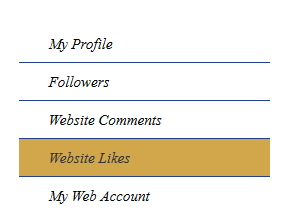 WEBSITE LIKES

Review this page to see what NARBW web pages you’ve liked
Membership Profile
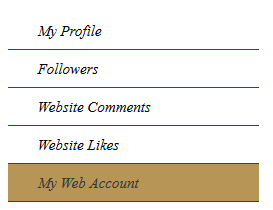 MY WEB ACCOUNT

Here is where you can update your information for the NARBW website that will filter to the NARBW DATABASE
Membership Profile
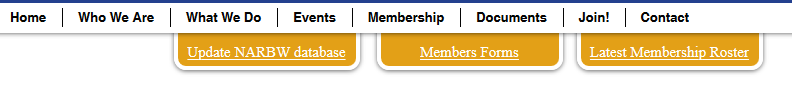 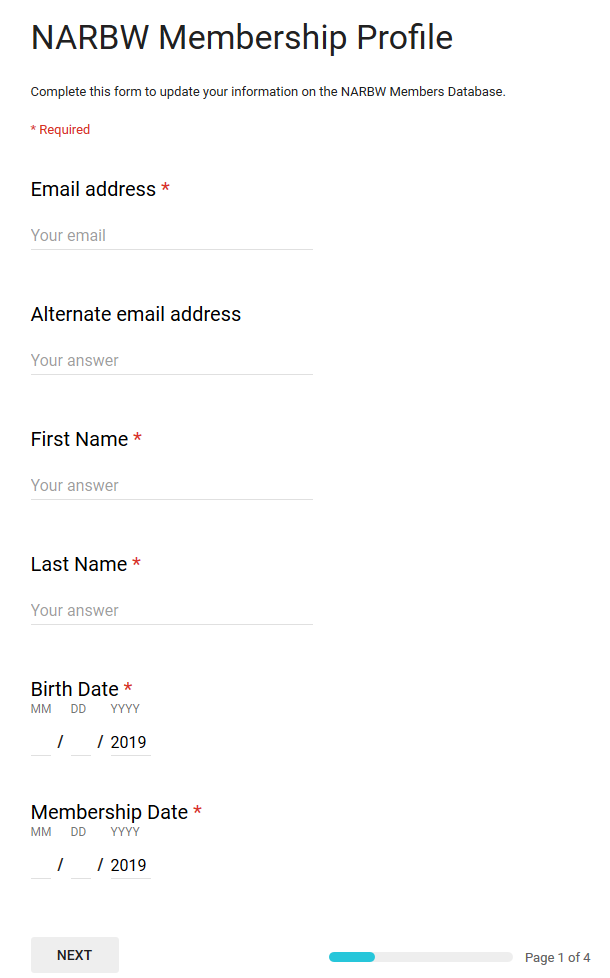 UPDATE NARBW DATABASE

Here you can update your membership profile information in detail as if you were filling out information for joining.
Membership Profile
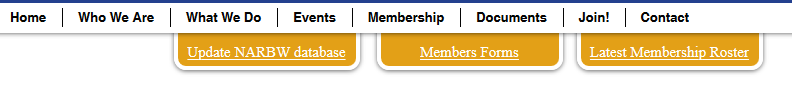 MEMBERS FORMS

Just a quicker way to access members forms from the membership profile page so you won’t have to go back to the documents tab above and enter the generic password CORNELL
Membership Profile
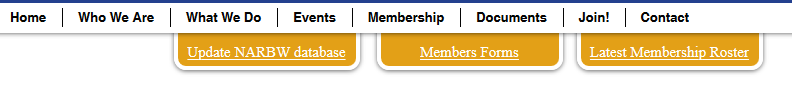 LATEST MEMBERSHIP ROSTER

HERE YOU WILL BE ABLE TO VIEW THE NATIONAL ROSTER BY CHAPTERS OF ALL ACTIVE MEMBERS.
NARBW Website Contact Information
www.publications@NARBW.org
www.publication@NARBW.org